ISeVO i projekt e-Sveučilišta
mr.sc. Nadža Milanović
Sveučilišni računski centar
Projekt e-Sveučilišta
Investicija: Digitalna preobrazba visokog obrazovanja
Nositelj investicije: Ministarstvo znanosti i obrazovanja
Nositelj projekta: Hrvatska akademska i istraživačka mreža - CARNET
Vrijednost projekta: 84 milijuna eura
Razdoblje provedbe: 1.3.2022. - 31.12.2025.
Partneri:
Sveučilišni računski centar (Srce)
Agencija za znanost i visoko obrazovanje (AZVO)
Nacionalna sveučilišna knjižnica (NSK)
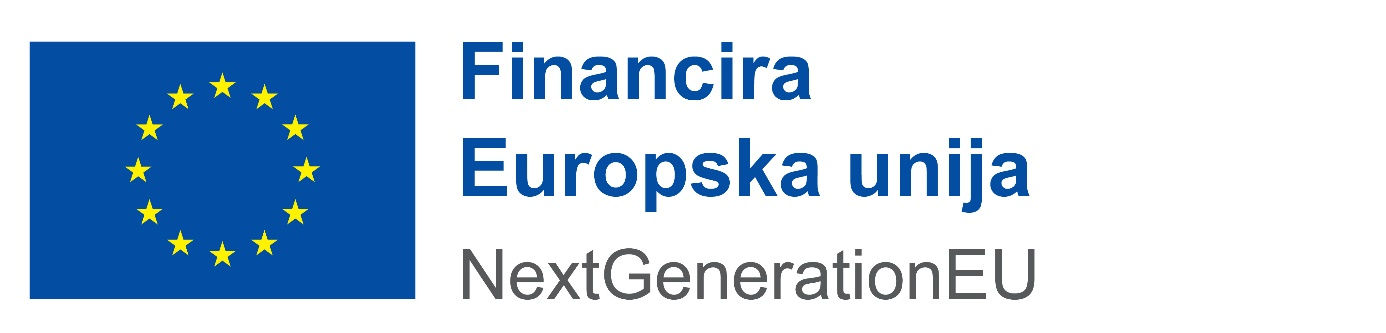 Projekt e-Sveučilišta se financira iz Nacionalnog plana oporavka i otpornosti 2021. – 2026.
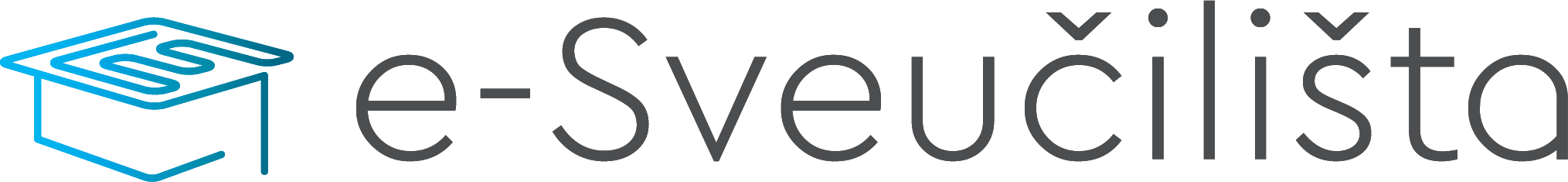 Sadržaj ove prezentacije isključiva je odgovornost Sveučilišnog računskog centra Sveučilišta u Zagrebu
Sadržaj
Uvod u ISeVO i ISpPU

 Plan izgradnje i trenutno stanje

 Učinci ISeVO-a

 Zaključak
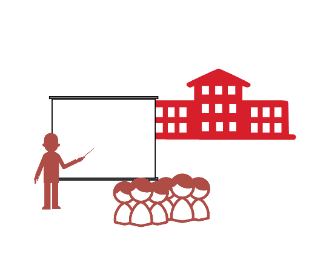 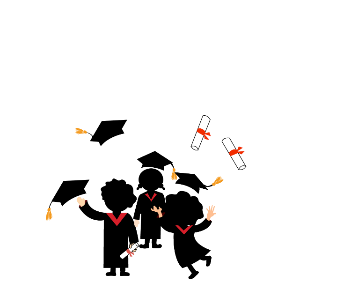 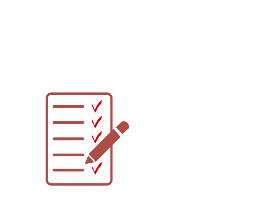 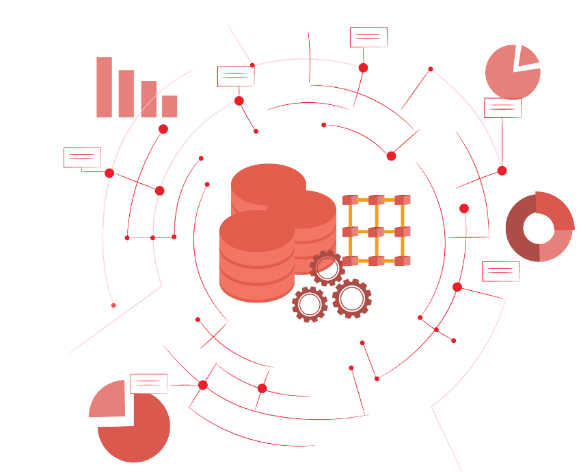 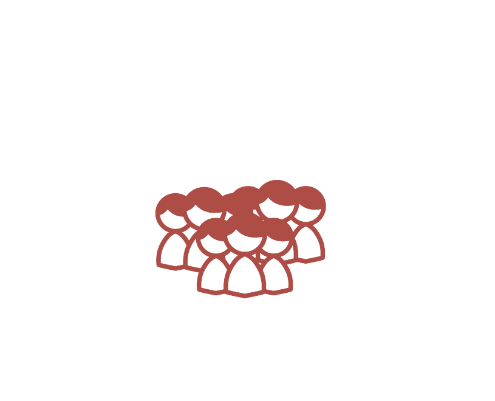 [Speaker Notes: Cilj prezentacije je upoznati sudionike s:
idejom i konceptom ISeVO-a 
planom izgradnje i tekućim aktivnostima 
učincima ISeVO-a]
Uvod u ISeVO i ISpPU
ISeVO – Informacijski sustav evidencija u visokom obrazovanju
ISpPU – Informacijski sustav praćenja programskih ugovora
Vizija: Nacionalni informacijski sustavi u ZiVO
CroRIS izvori podataka
ISeVO izvori podataka
CroRIS
ISeVO
ISpPU
[Speaker Notes: Pojednostavljeni pogled budućeg stanja
Ideja je imati 2 nacionalna infromacijska stustava:
CroRIS za znanost
ISeVO za visoko obrazovanje
Koji će međusobno biti povezani i biti izvor i podloga za razne izvještaje, analize, poslovne procese, odlučivanja… 
npr. 
proces reakreditacije bi trebao dohvaćati sve potrebne podatke iz CroRIS-a i ISeVO-a 
Izvještaji koji se pripremaju u Mozvagu, nakon dostavljanja podataka, sad bi se pripremali dohvatom podataka iz ova dva sustava]
Ciljevi izgradnje ISeVO i ISpPU
ISpPU
ISeVO
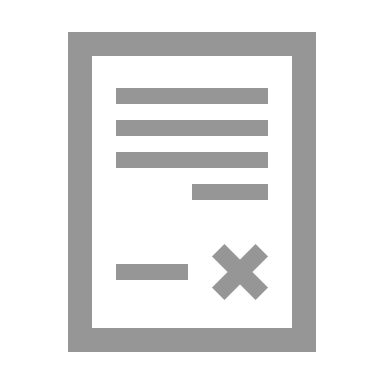 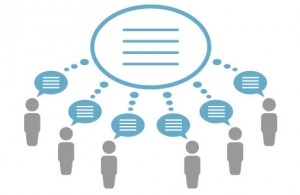 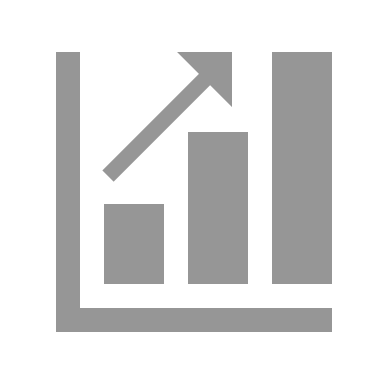 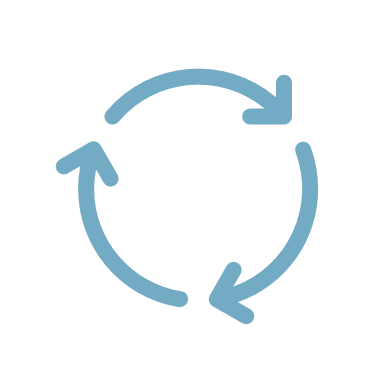 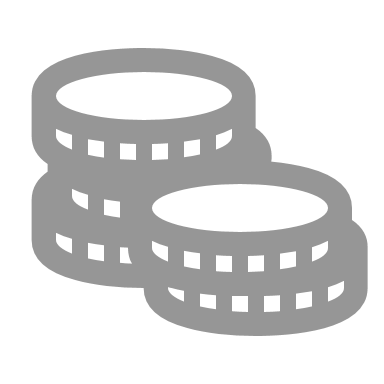 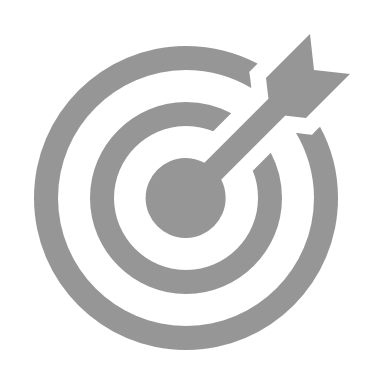 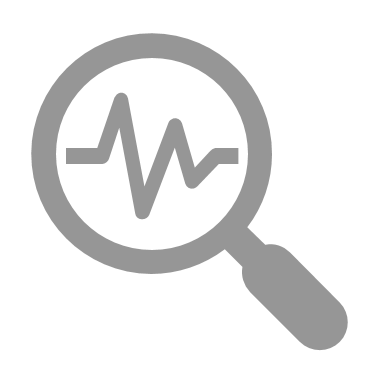 „single source of the truth”
„decisions based on evidence”
[Speaker Notes: ISeVO
središnji sustav sa sveobuhvatnim, cjelovitim i pouzdanim informacijama o ključnim elementima sustava VO u RH  „single-source of truth”
donošenje odluka vezanih uz VO u RH, a baziranih na vjerodostojnim podacima
omogućiti vidljivost i javnu dostupnost važnih podataka o VO
podržati povezanosti sustava VO i sustava znanosti
biti otvoren i interoperabilan s drugim IS u RH
ISpPU
podrška sustavu financiranja ZiVO putem programskih ugovora
podržati procese planiranja, provođenja i izvještavanja vezano uz PU
imati glavne izvore u ISeVO i CroRIS-u i objediniti važne informacije iz ZiVO 
biti kvalitetna podloga za odlučivanje u ZiVO na svim razinama]
Evidencije u visokom obrazovanju
* Pravilnik o sadržaju i korištenju informacijskih sustava u visokom obrazovanju
Digitalni registar diploma
Evidencija zaposlenika
Evidencija
studenata
Upisnik visokih učilišta
Upisnik studijskih programa
Evidencija upisnih postupaka
[Speaker Notes: Kratko ispričati što se nalazi u kojoj evidenciji i kako će se puniti podaci u pojedinu:
UVU i USP – MZO, dopusnice za rad VU i izvođenje SP-a
Evidencija studenata iz ISVU-a, dostava podataka putem REST API-a ili izravnim upisom (kao danas u ISSP)
Evidencija zaposlenika – ISVU, CroRIS i Registar zaposlenih u javnom sektoru
Digitalni registar diploma – ISVU, REST API ---> 
PRIČA O DIGITALNIM DIPLOMAMA - što je gdje, što radi ISVU, što je Evidencija diploma (Digitalni registar diploma) itd.

U pripremi je i Pravilnik koji je usklađen s ovim evidencijama u visokom obrazovanju.]
Evidencija studenata
Student
Studiranje
Državne stipendije
Studentski poslovi
Mobilnosti
Subvencionirano stanovanje
Subvencionirani prijevoz
[Speaker Notes: Podaci o studentu i pravima na teret javnih sredstava
Podaci o studiranju i napredovanju studenta kroz studij
Podaci o mobilnosti studenta na studiju
Podaci o prijavljenima na natječaj za subvencionirano stanovanje
Podaci o korisnicima subvencioniranog stanovanja
Podaci o studentskim poslovima
Podaci o korisnicima državnih stipendija
Podaci o korisnicima potpore prijevoza studenata s invaliditetom

Image copyright: Image by pikisuperstar on Freepik]
Procesi koje treba podržati ISeVO
Preuzimanje, isporuka i pohrana podataka za evidencije

 Izračun studentskih prava na subvencioniranu prehranu i studentski rad

 Analiza podataka i izvještaji
[Speaker Notes: Preuzimanje, isporuka i pohrana podataka za evidencije u ISeVO
U idejnom rješenju prepoznata 23 različita procesa za razmjenu podataka
Izračun studentskih prava na subvencioniranu prehranu i studentski rad
Proces izračuna studentskih prava premješta se iz postojećeg ISSP sustava u ISeVO
Priprema podataka za analize i izvještaje]
Izvori podataka za evidencije
DIPLOMA
UPISI
STUDIRANJE
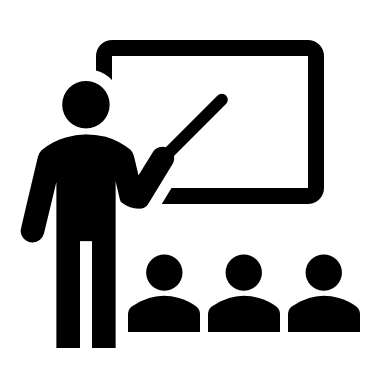 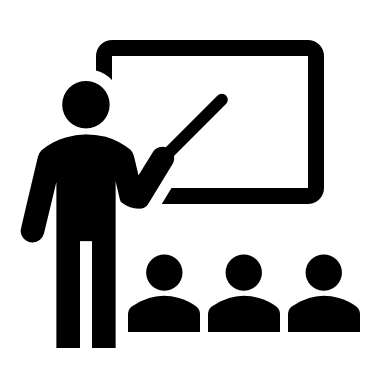 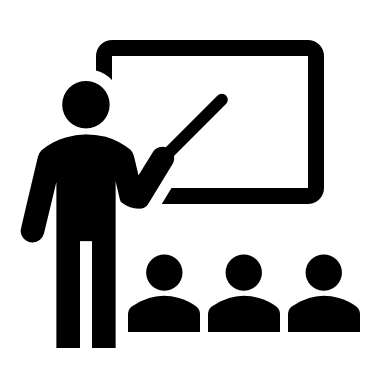 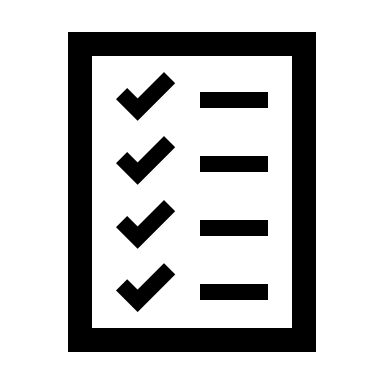 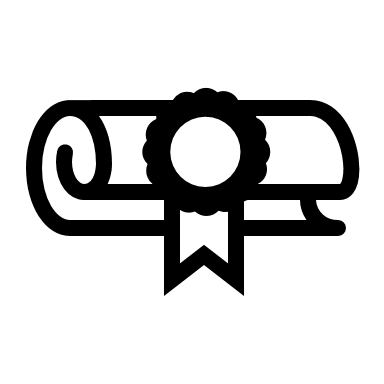 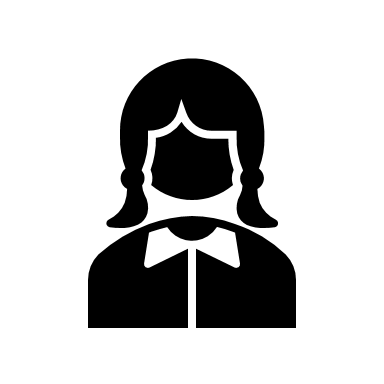 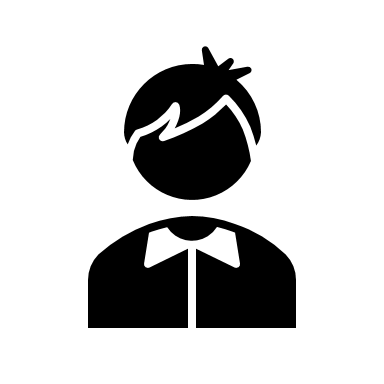 Student management system
Informacijski sustavi visokih učilišta
ISVU
ISSP
NISpVU
Nacionalni 
informacijski sustavi
ISAK
Upisnik studijskih programa
Upisnik visokih učilišta
[Speaker Notes: Upisnik visokih učilišta
Upisnik studijskih programa
NISpVU
ISVU
CroRIS
ISSP
Studentski natječaji
Lokalne evidencije visokih učilištia i studentskih centara
Registar zaposlenih u javnom sektoru]
Utjecaj ISeVO na postojeće sustave
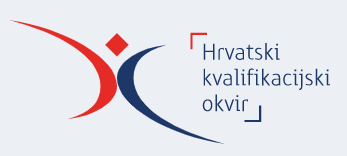 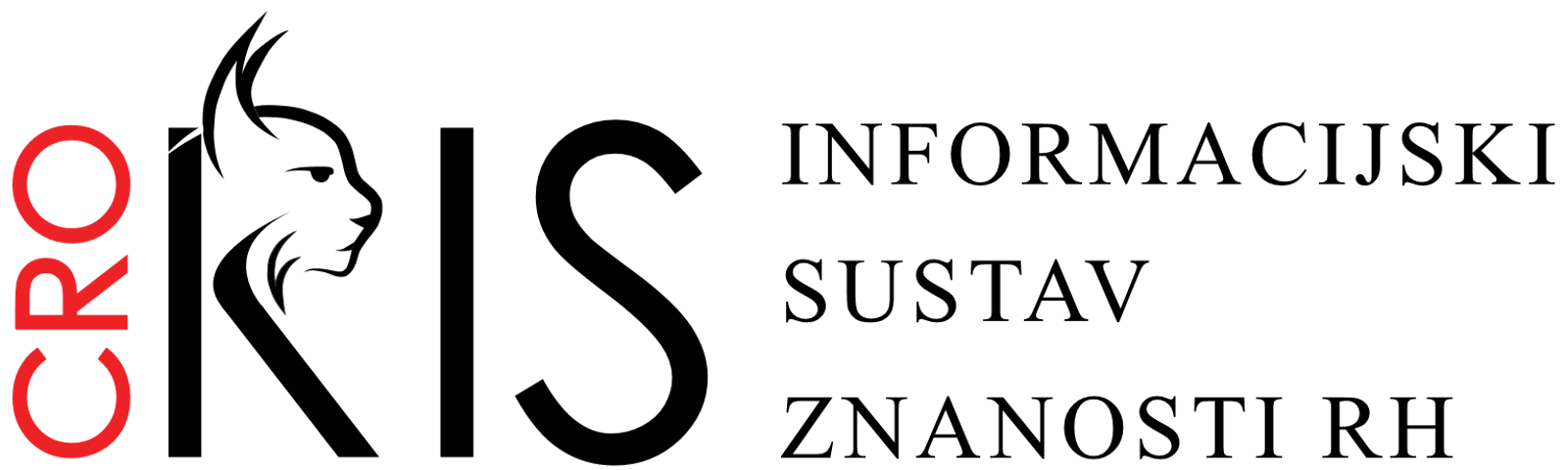 IS za studentske natječaje
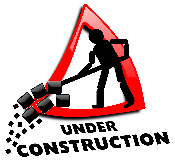 ISSP
ISVU
ISAK
[Speaker Notes: Uvođenje ISeVO-a zahtijevat će prilagodbe i nadogradnje postojećih sustava koje razvijamo i održavamo:

CroRIS
- CroRIS-ov Upisnik ustanova čini dio ISeVO-a kao Upisnik visokih učilišta  povezivanje s ISeVO
razmjena podataka o zaposlenima i nastavnicima na VU
HKO 
- Upisnik studijskih programa čini dio evidencija u visokom obrazovanju  povezivanje s ISeVO
- Uparivanje studijskih programa koji su evidentirani u Upisniku, ISVU, ISSP-u, NISpVU !
ISVU
- ISVU je izvor podataka za evidenciju studenata, diploma i nastavnika, ali će ga trebat proširiti kako bi se ostvarili svi predviđeni zahtjevi (matični podaci, mobilnosti, zaposleni, digitalne diplome)
- Povezivanje ISeVO i ISVU u svrhu dostave podataka za evidencije (ISVU  ISeVO), ali i dohvat podataka o studentskim pravima (ISeVO  ISVU)
ISSP & ISAK
- Izračun studentskih prava seli iz ISSP u ISeVO  velike arhitekturne promjene na ISSP i ISAK-u
- Razmjena podataka o studentskim pravima i studentskim iskaznicama
Sustav za studentske natječaje
- Izračun studentskih prava seli iz ISSP u ISeVO  velike arhitekturne promjene na ISSP i ISAK-u
- Povezati ISeVO i novi sustav za natječaje – razmjena podataka potrebnim za prijavu na natječaj te rang lista i rezultati natječaja]
Arhitektura sustava i programski moduli
Arhitektura sustava
Programski moduli
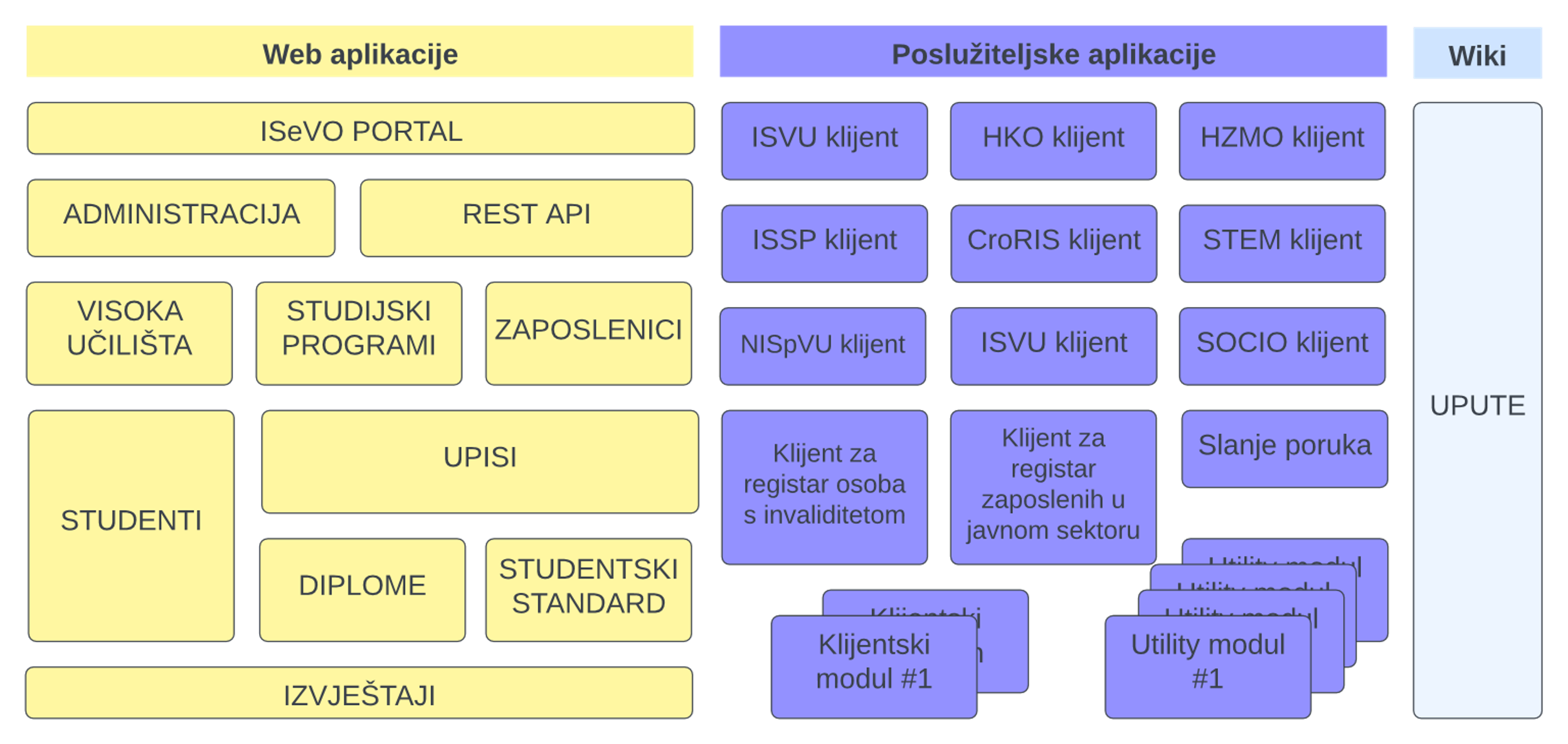 [Speaker Notes: Priča:
ISeVO će biti izgrađen kao skup programskih modula na troslojnoj arhitekturi. To znači da će korisnici sustavu pristupati putem web aplikacija (što znači da nema instalacija na računalo.) 
Odvojeni moduli, ovisno o funkcionalnostima, cjelinama sustava olakšava razvoj i isporuke cjelina sustava u fazama. Isporuka ili izmjena jednog modula minimalno utječe na rad i razvoj drugih modula sustava. 
Za korisnike, različiti moduli u stvari nisu važni jer će sve biti integrirano i neprimjetno će se prelaziti s jednog na drugi modul. Kao što je to napravljeno u našim drugim sustavima, npr. u CroRIS-u.]
ISeVO korisnici
[Speaker Notes: Dostavljaju i unose podatke u ISeVO (podaci o studentima, nastavi, nastavnicima, upisima, uslugama studentima…)
Koriste sustav za podršku poslovnih procesa (izvještaji, akreditacija)
Pregledavaju podatke u sustavu (pregled javno dostupnih i vlastitih podataka, izvještaji)]
Plan izgradnje i trenutno stanje
Plan izgradnje po fazama
[Speaker Notes: Samo kratko proći po fazama, ne ulaziti u dubinu]
Plan izgradnje po fazama (2)
[Speaker Notes: Pravilnik koji je u postupku pripreme i bio na e-Savjetovanju kaže:
VIII. VOĐENJE, ČUVANJE, RAZMJENA I ARHIVIRANJE PODATAKA 
…
(7) Visoka učilišta kao stvaratelji javnih isprava, odnosno kao voditelji obrade podataka i ovlaštene pravne osobe kao izvršitelji obrade podataka iz evidencija ovog pravilnika, dužna su u prihvatljivom roku, odnosno do 1. listopada tekuće kalendarske godine, u skladu s podatkovnim sadržajem propisanim u Prilogu 3. ovog Pravilnika, u digitalni oblik pretvoriti podatke o diplomama i drugim javnim ispravama u visokom obrazovanju iz prethodne akademske godine te ih dostaviti u Središnju evidenciju. 
(8) Visoka učilišta dužna su u digitalni oblik pretvoriti podatke o prethodno stečenim diplomama i drugim javnim ispravama o studiju, navedene u Prilogu 4. ovog pravilnika, za sve diplome i javne isprave koje su od javnog interesa, odnosno za kohorte diplomiranih koji su još uvijek radno aktivni (posljednjih 40 godina) te ih dostaviti putem programskog sučelja u Središnju evidenciju u roku od dvije godine od uspostave središnje evidencije svjedodžbi, diploma i dopunskih isprava o studiju (Digitalni registar diploma).]
Plan izgradnje po fazama (3)
Plan izgradnje po fazama (4)
Ključne točke u izgradnji ISeVO + ISpPU
2022.
2023.
2024.
2025.
2026.
Idejno i izvedbeno rješenje ISeVO-a
ISeVO 
programski okvir
Digitalni registar 
diploma
Evidencija zaposlenih
ISpPU
Povezivanje Upisnika visokih učilišta i Upisnika studijskih programa
Evidencija studenata
Javna nabava vanjskih programskih usluga
Evidencija upisnih postupaka
Planirane aktivnosti do kraja 2023. godine
Dovršetak provedbe otvorenog postupka javne nabave velike vrijednosti za vanjske usluge programiranja
Priprema funkcionalnih specifikacija za pojedine ISeVO module
Uspostava razvojnog okruženja za ISeVO
Priprema i razvoj programskog okvira za izgradnju sustava
Povezivanje ISeVO s Upisnikom visokih učilišta i Upisnikom studijskih programa
Učinci ISeVO-a
Učinci (koristi) izgradnje ISeVO i ISpPU
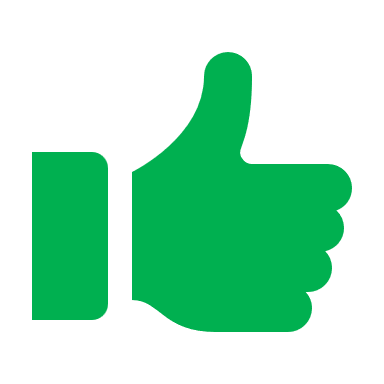 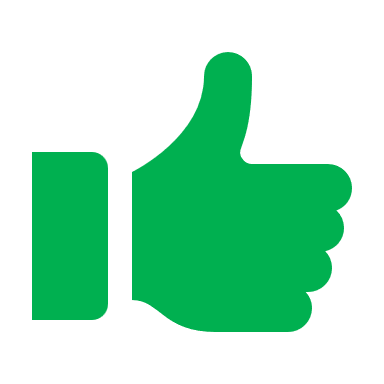 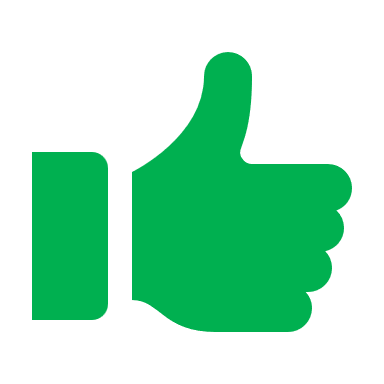 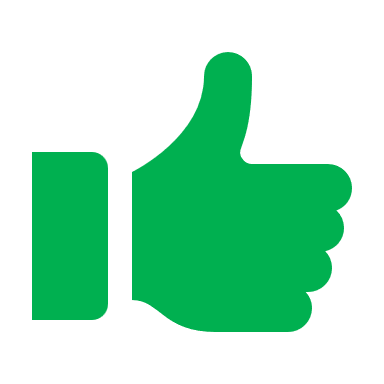 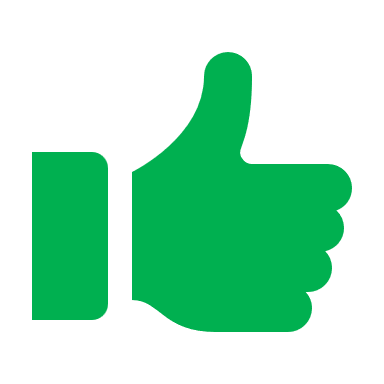 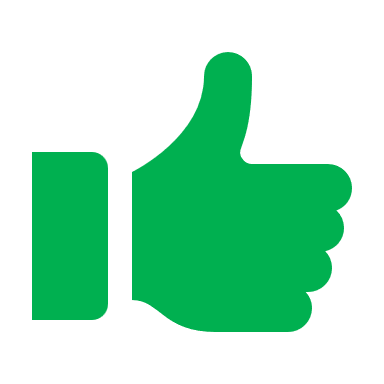 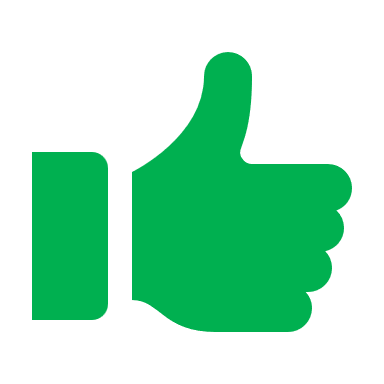 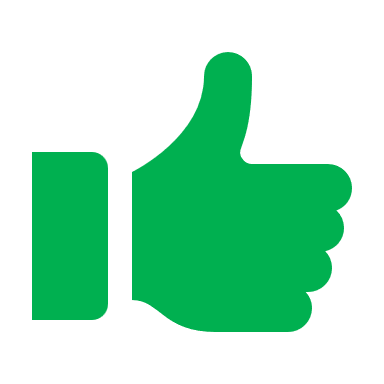 [Speaker Notes: Učinci, benefiti odn. dobrobiti 
Za visoka učilišta
Usuglašenost s novim ZVOZD i podzakonskim aktima u području vođenja informacija o visokom obrazovanju (kroz prilagodbu sustava ISVU i ISSP)
Praćenje provedbe programskih ugovora na razini ustanove (korištenjem sustava ISpPU)
Jednostavnije provođenje postupaka vanjskog vrednovanja (povezivanjem podataka iz sustava ISeVO i CroRIS, u zamjenu za sustav Mozvag)
Jednostavnije analize visokog obrazovanja i istraživačke djelatnosti na razini ustanove kao podloga za informirano donošenje odluka i dugoročnih strategija na razini visokog učilišta (povezivanjem podataka iz sustava ISeVO i CroRIS)

Za MZO i druga javna tijela iz područja visokog obrazovanja i znanosti
Uređene i pouzdane informacije o visokom obrazovanju na nacionalnoj razini, uspostavom središnjih evidencija o visokom obrazovanju (sustav ISeVO)
Praćenje provedbe programskih ugovora s visokim učilištima i znanstvenim institutima kroz jedinstveni pogled (sustav ISpPU)
Jednostavnije provođenje postupaka vanjskih vrednovanja (povezivanjem podataka iz sustava ISeVO i CroRIS, u zamjenu za sustav Mozvag)
Jednostavnije analize visokog obrazovanja i istraživačke djelatnosti na nacionalnoj razini kao podloga za informirano donošenje odluka i donošenje dugoročnih strategija (kombiniranje podataka iz sustava ISeVO i CroRIS)]
Zaključak
ISeVO: 4 velike evidencije VO: 
Upisi, Studenti, Diplome i Zaposlenici
Izgradnja po fazama s isporukama kroz vrijeme
Budući korisnici će biti redovito informirani o napretku i planovima
Za korisnike ISVU-a svi podaci u ISeVO će biti dohvaćeni automatskim prijenosom podataka
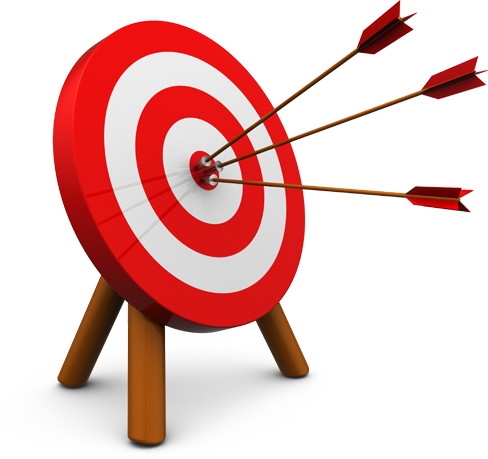 Keep Your Eye 
on the Prize
[Speaker Notes: - Početi priču s „kako pojesti slona”?]
Hvala na pažnji!
isevo@srce.hr